РАБОЧАЯ ПРОГРАММА КРУЖКА«ВОЛШЕБНЫЙ СУНДУЧОК» по теме: «Народная кукла  как средство приобщения детей старшего дошкольного возраста к традиционной   культуре  народа на региональном материале»
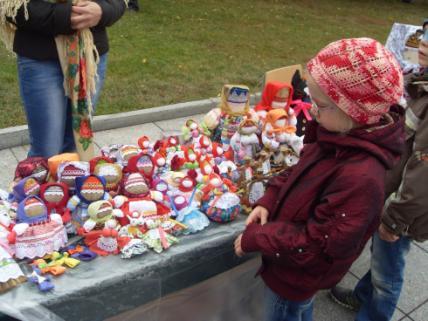 Логинова И.В.воспитатель МБДОУ №1 
г. Новоалтайска
АКТУАЛЬНОСТЬ
Чем дальше в будущее входим,
        Тем больше прошлым дорожим,
        И в старом красоту находим,
        Хоть новому принадлежим.
                                           В. Шафнер.
Приоритетным направлением деятельности ДОУ является полихудожественное образование на региональном материале. Этнокультурное образование детей является одной из составляющих приоритетных направлений ДОУ.
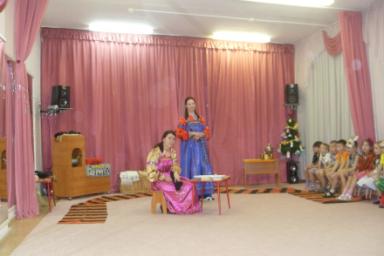 АКТУАЛЬНОСТЬ
Игрушки – важнейшие составляющие любой культуры. Одной из наиболее любимых игрушек всегда была кукла.
         Кукла – первая среди игрушек. Она известна с глубокой древности, оставаясь вечно юной. На неё не влияет время, она по-прежнему находит свой путь к сердцам детей и взрослых. Кукла не рождается сама, её создаёт человек. Являясь частью культуры всего человечества, кукла 
сохраняет в своём облике 
самобытность и характерные
 черты создающего её народа.
 В этом главная ценность 
традиционной народной 
куклы.
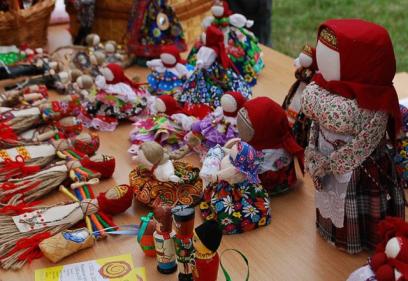 АКТУАЛЬНОСТЬ
Программа «Волшебный сундучок» создает условия для приобщения детей к традиционной культуре через знакомство с народной куклой.

Программа определяет содержание и организацию образовательного процесса для детей от 5 до 7 лет. Основой реализации выступает организованное взаимодействие всех участников образовательного процесса (детей, родителей, педагогов) в условиях специально созданной среды тра­диционной народной культуры.
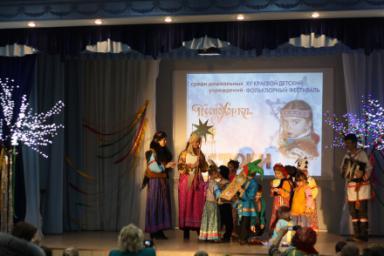 АКТУАЛЬНОСТЬ
Особенность  программы «Волшебный сундучок»:
знакомство с куклой и техникой ее изготовления происходит в условиях специально организованной деятельности 2 раза в месяц 

осуществляется через воспроизведение годового цикла праздников, народные игры, музыкальный и поэтический фольклор.
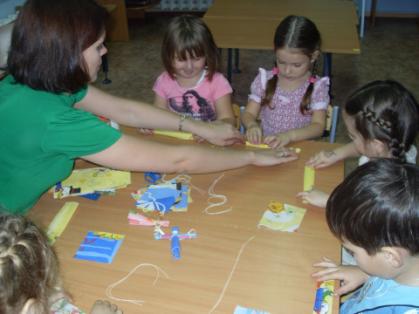 Методологическая основа программы
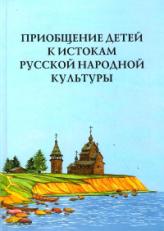 Князева О.А., Маханева М.Д. Приобщение детей к истокам русской народной культуры. –СПб.: ДЕТСТВО-ПРЕСС, 2000.

Майер А.А. Видение развития ребенка в культурно-исторической парадигме// Дошкольное образование: - Барнаул: Изд-во БГПУ, 2003. - С.122-130. 

Куцакова Л.В. Конструирование и ручной труд. Программа и методические рекомендации: для работы с детьми 2-7 лет. – Мозаика- сити, 2010

Зимина З.И. Текстильные обрядовые куклы – М.: Издательство «Ладога-100», 2007

Е.В. Затеева. От родного порога: Программа-руководство по воспитанию детей на традициях культуры русскоязычного населения Алтайского края – Барнаул.: АКИПКРО, 2002.

Н.В. Шайдурова Н.В.  Традиционная тряпичная кукла: Учебно-методическое пособие. – СПб.: ООО «Издательство «ДЕТСТВО-ПРЕСС», 2011.

Дайн Г.Л., Дайн М.Б. Русская тряпичная кукла. Культура, традиции, технология. – М.: “Культура и традиции”, 2007.

Котова И.Н., Котова А.С. Русские обряды и традиции. Народная кукла. – СПб.: “Паритет”,
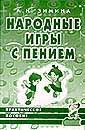 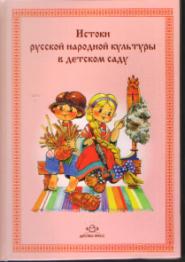 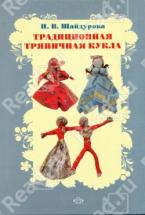 Информационные ресурсы
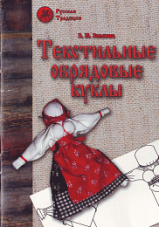 Народные игрушки [электронный ресурс] – режим доступа: http://www/rukukla.ru. 

Традиционная народная кукла [электронный ресурс] – режим доступа: http://tn-kukla.livejournal.com

Народная кукла [электронный ресурс] – режим доступа: http://kozmyash.ru
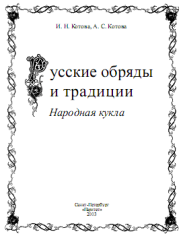 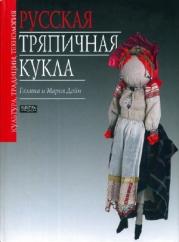 Рабочая программа «Волшебный сундучок»
Цель рабочей программы: Повышение качества образовательного процесса через приобщение детей старшего дошкольного возраста к народной культуре на региональном материале посредством пробуждения интереса детей к процессу изготовления традиционной народной куклы.
Задачи программы:
1.Способствовать развитию интереса и любви к народным традициям посредством народной куклы.
2.Создать условия для овладения детьми практическими навыками работы с текстильными материалами и умению создавать и выполнять самостоятельно художественные изделия в традициях народного искусства.
3.Развивать эстетический вкус при подборе цветовой гаммы и материалов для изготовления народных кукол, мелкую моторику.
4.Содействовать развитию у детей индивидуальных творческих способностей.
5. Воспитывать уважительное отношение к обычаям и традициям предков, трудолюбие, усидчивость..  
6.Совершенствовать формы сотрудничества с семьями воспитанников
Принципы организации образовательного процесса программы
результативность
Перспективный план работы по приобщению старших дошкольников
 к традиционной народной культуре 
посредством традиционной народной куклы
Предметно-развивающая среда
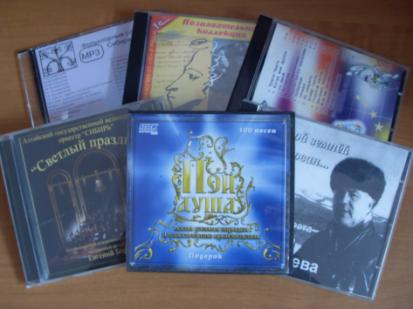 Предметно-развивающая среда
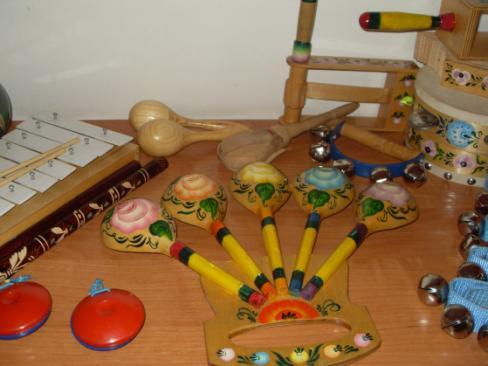 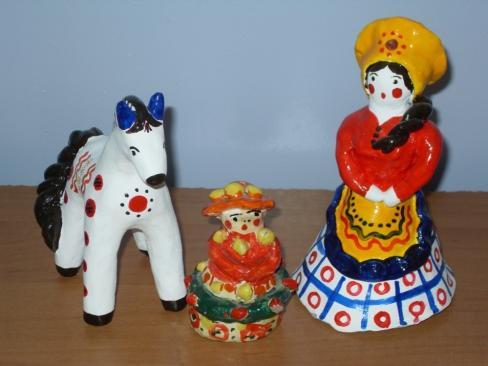 Предметно-развивающая среда
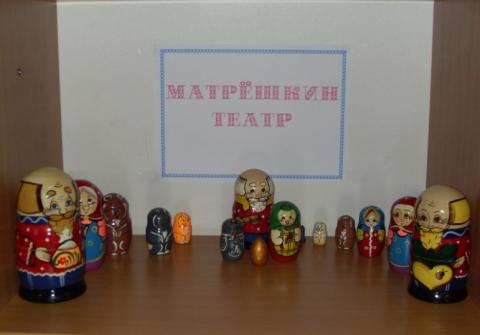 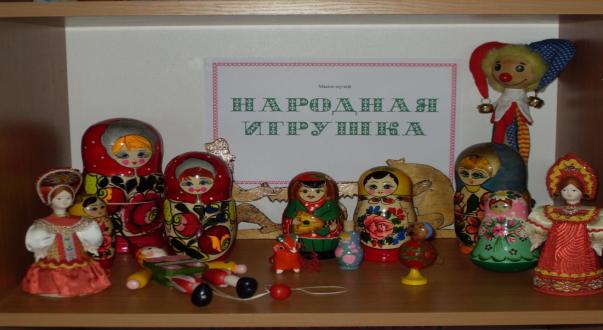 Макет«Русская изба»
Структура совместной занимательной деятельности
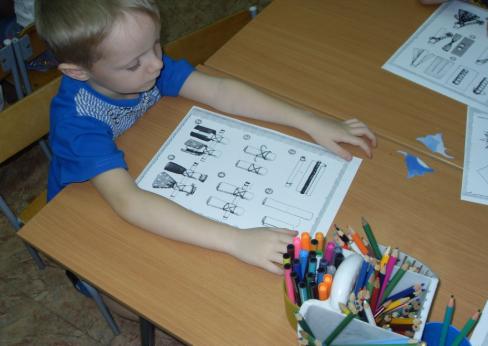 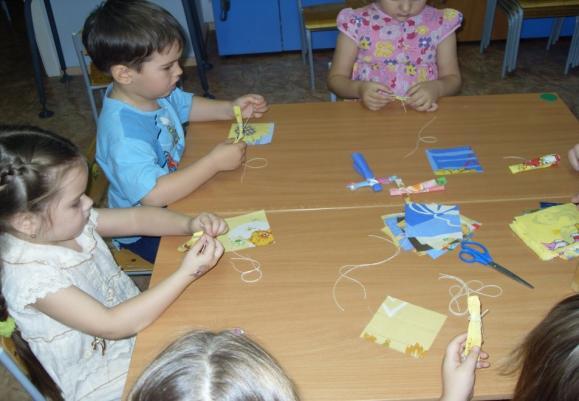 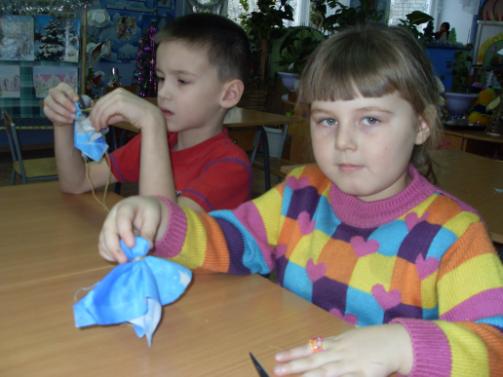 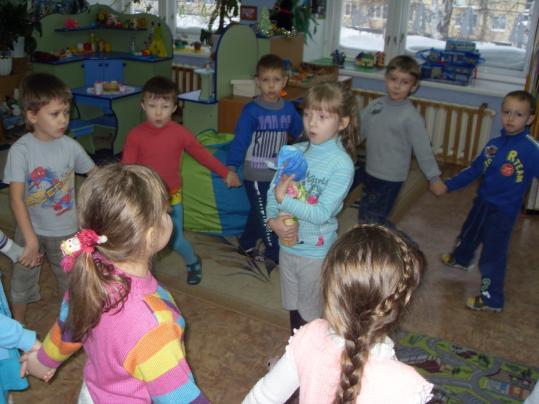 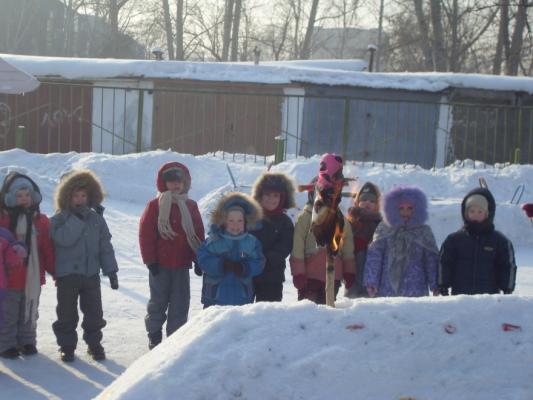 масленица
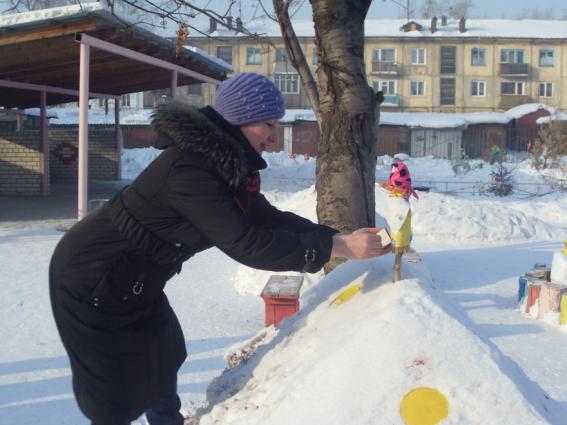 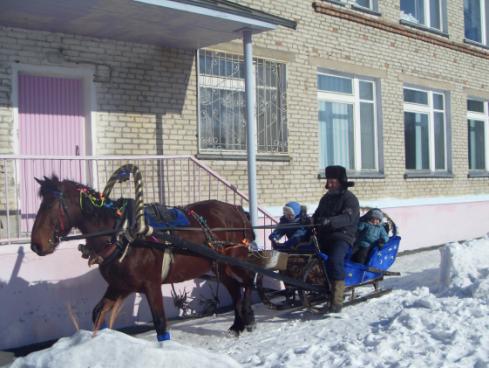 масленица
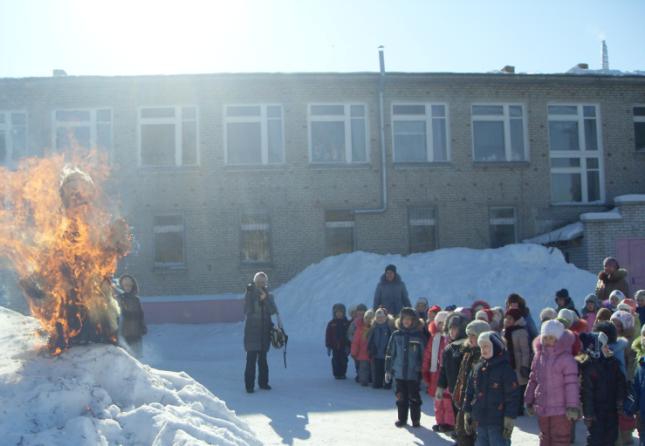 Изготовление соломенной куклы
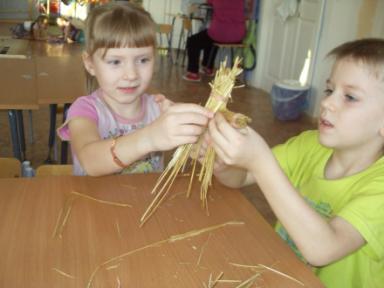 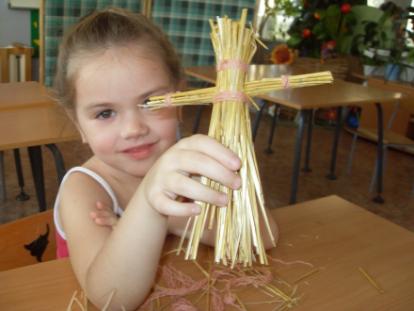 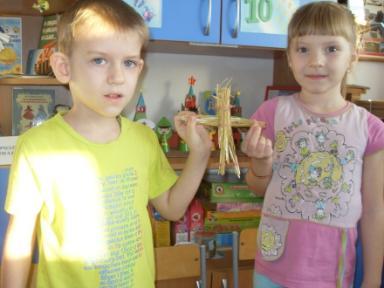 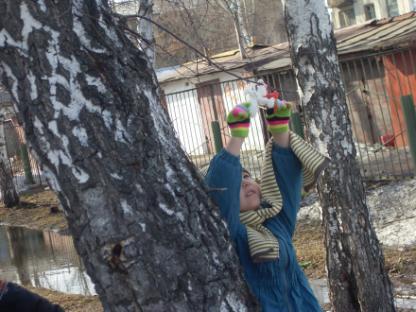 Мартинички
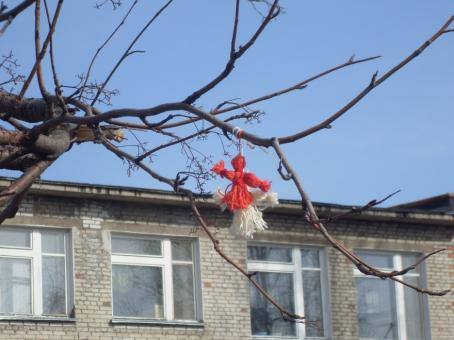 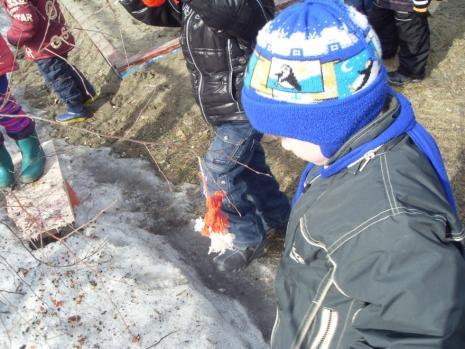 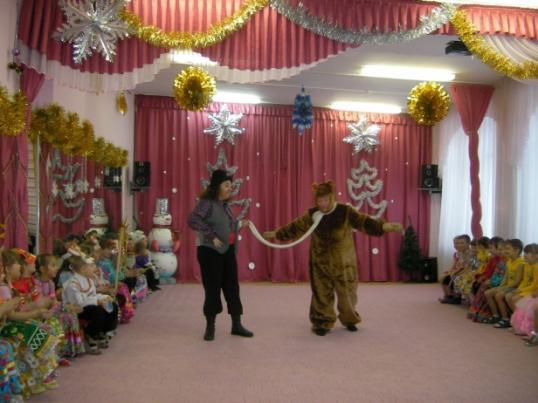 колядки
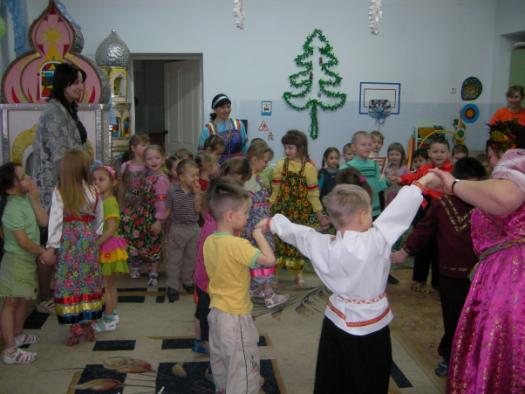 Центр самостоятельной деятельности
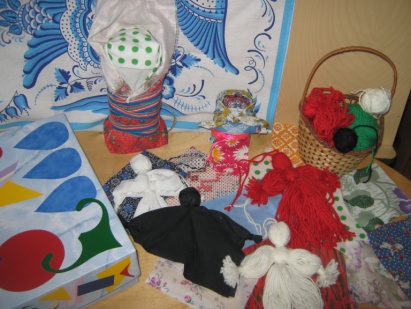 Подарки для малышей
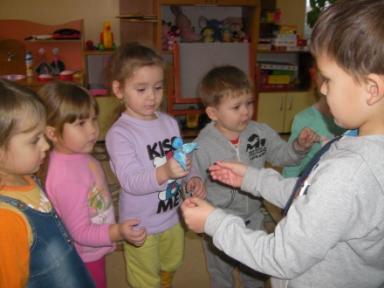 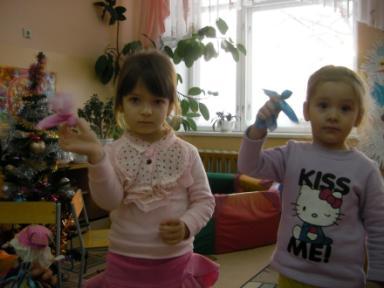 Свободная игровая деятельность
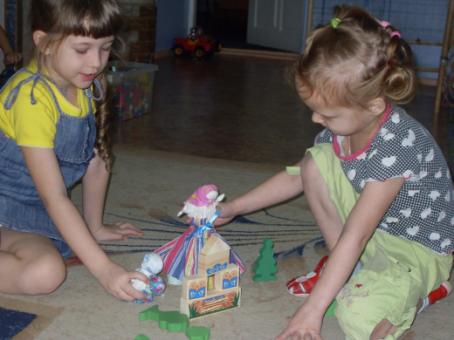 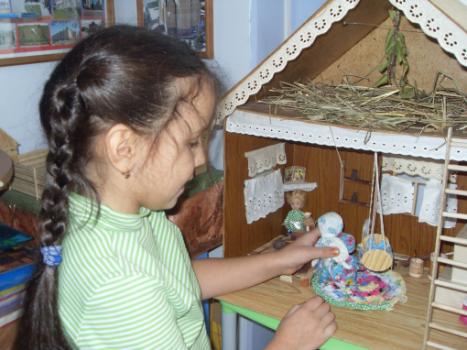 Рисуем кукол
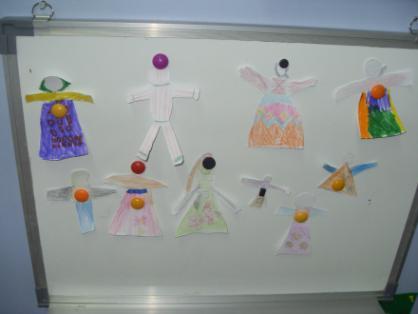 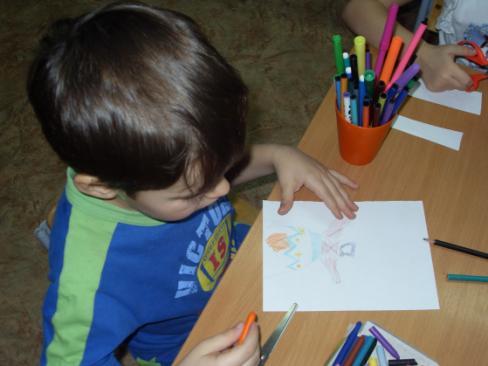 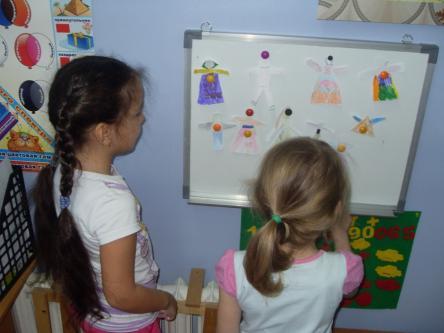 Мини-музей «Традиционная народная кукла»
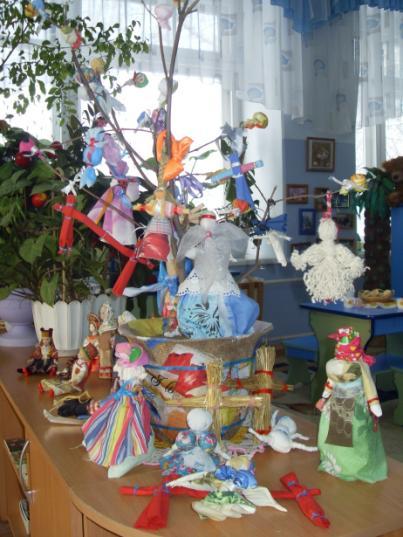 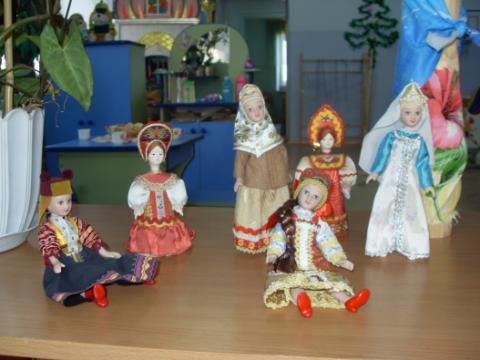 Мини-музей «Традиционная народная кукла»
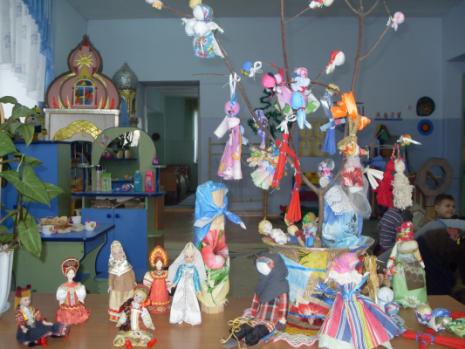 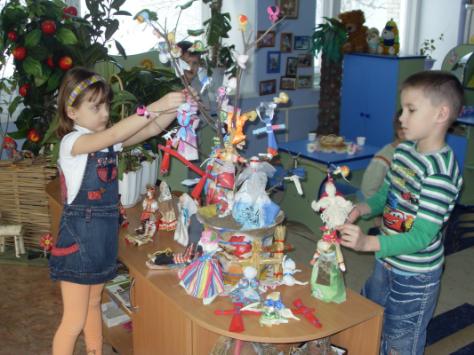 Подготовка и участие детей в краевых фестиваля детского фольклорного творчества
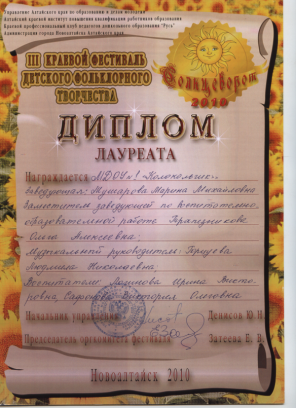 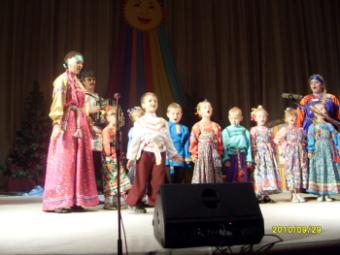 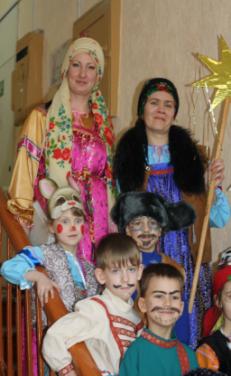 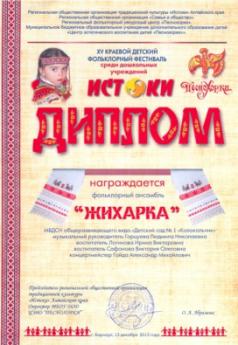 Окружной фестиваль-конкурс народных традиций и фольклорного творчества «Масленичный разгуляй 2013»
Краевой епархиальный конкурс «Мы славим Рождество Христово»
Краевой конкурс от Совкомбанка «Пасхальное яйцо руками ребенка»
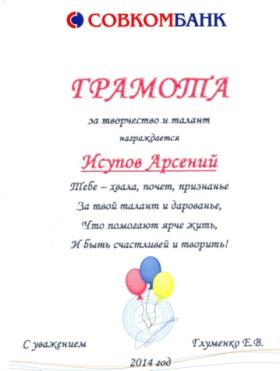 Участие детей в международных конкурсах детского творчества
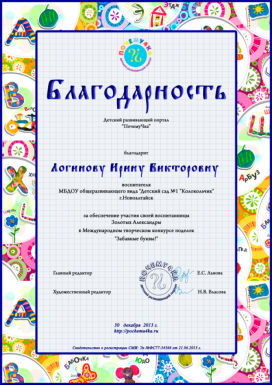 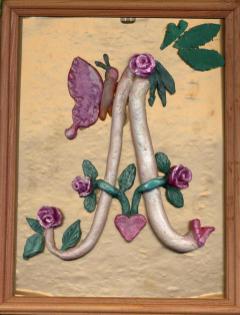 III межрегиональный конкурс «Филимоновское чудо»
Конкурс декоративно прикладного творчества «Пасхальный сувенир»
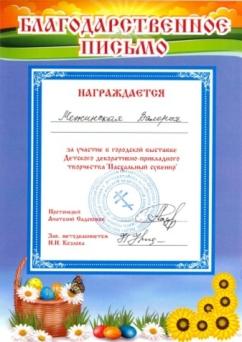 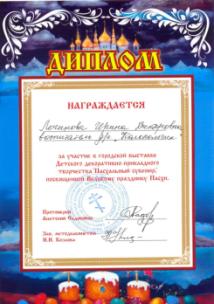 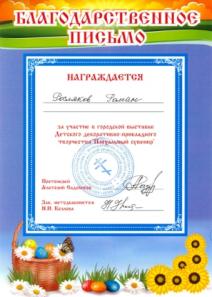 Конкурс декоративно прикладного творчества «Юные дарования»
Презентация опыта работы «Народная кукла как средство приобщения детей старшего дошкольного возраста к традиционной культуре на региональном материале»
Открытое занятие с детьми старшего дошкольного возраста«Тайны бабушкиного сундучка»
Мастер-классы для педагогов МБДОУ
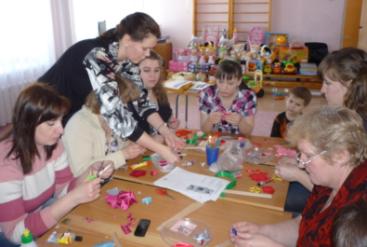 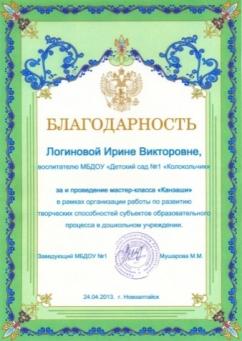 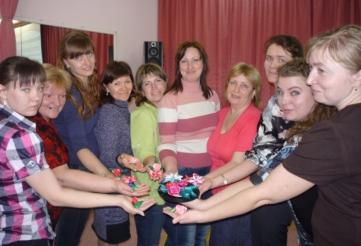 Обобщение и распространение опыта
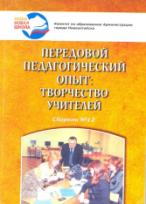 Обобщение опыта в сборнике передового педагогического опыта: творчество учителей: сборник материалов, отражающий опыт педагогов г.Новоалтайска. Выпуск №12 

Публикация статьи в сборнике международной научно-практической конференции «Народная игрушка в жизни современного ребенка»

Публикация статьи в сборнике межрегиональной научно-практической конференции «Народная кукла  как средство приобщения детей старшего дошкольного возраста к традиционной культуре  народа»
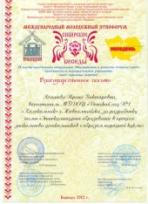 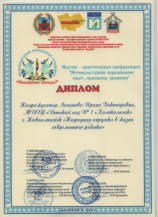 Публикации в сборниках научно-практических конференций
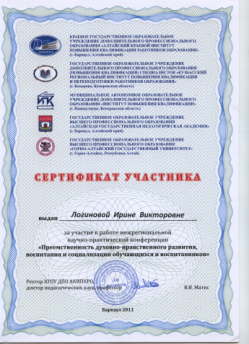 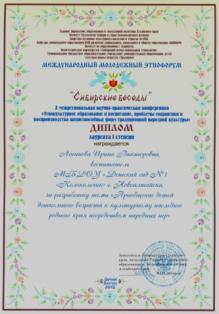 Мастер-класс на выездных практических занятиях для слушателей курсов повышения квалификации кафедры дошкольного образования АКИПКРО
Обобщение и распространение опыта
Размещение материалов из опыта работы на личном сайте в социальной сети работников образования 
http://www.nsportal.ru/irina-viktorovna-loginova

Публикации и на всероссийских педагогических порталах
www.moi-detsad 
http://festival.1september.ru
http://moi-mummi.ru
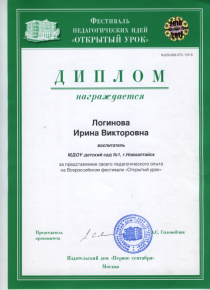 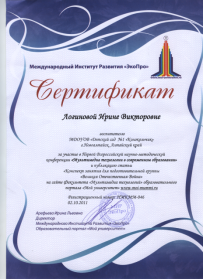 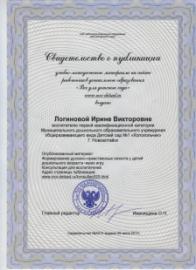 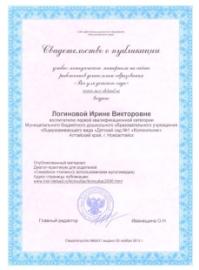 Представление методического материала в конкурсах профессионального мастерства
Воспитатель года-2013
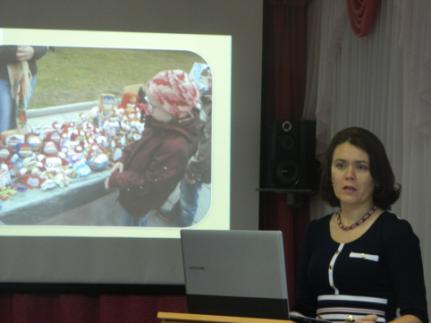 Презентация опыта работы по теме «Народная кукла  как средство приобщения детей старшего дошкольного возраста к традиционной культуре  народа на региональном материале»
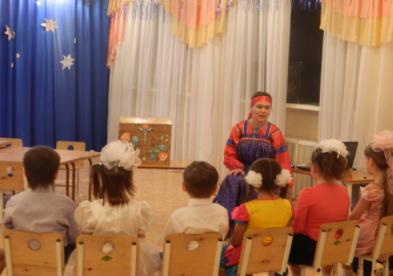 Организованная интегрированная образовательная деятельность с детьми подготовительной группы
 «Путешествие в мир народных кукол»
Воспитатель года 2013
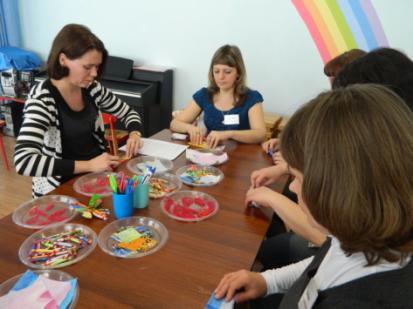 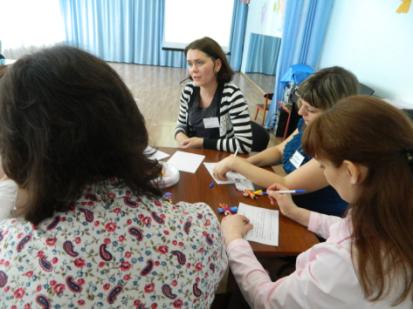 Воспитатель года 2013
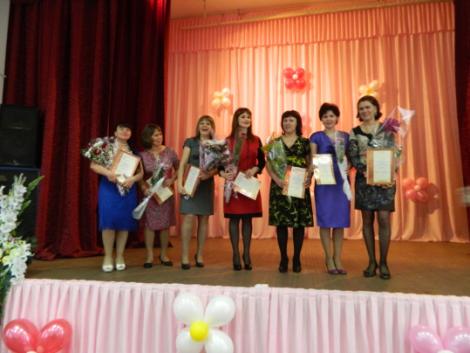 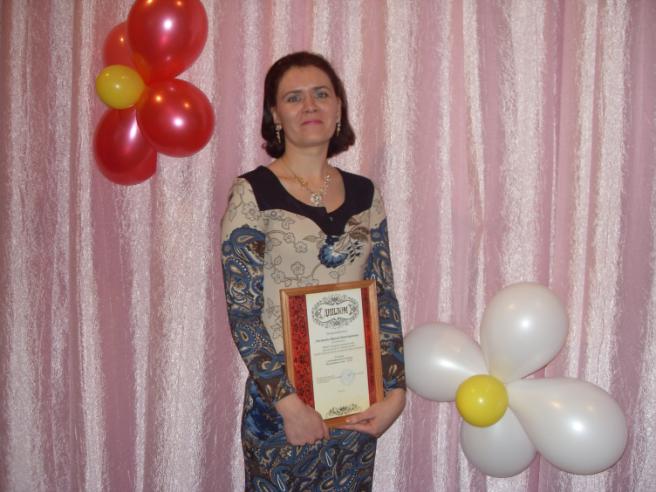 Мои награды
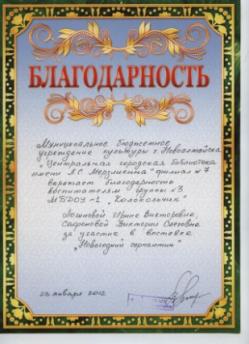 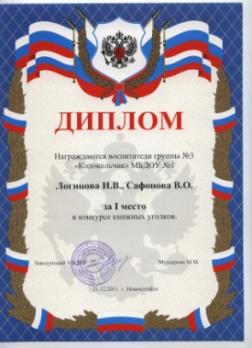 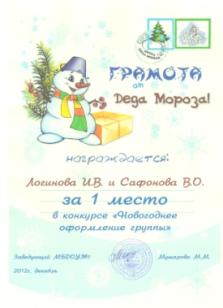 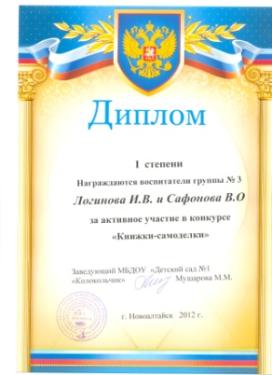 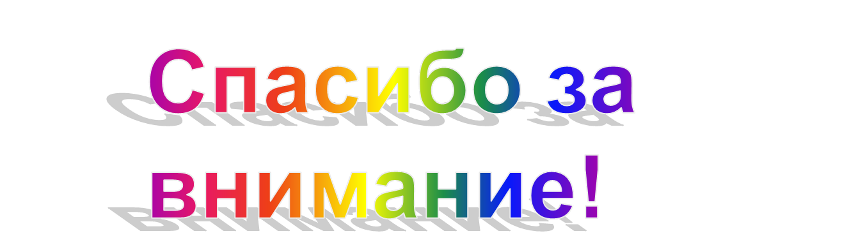